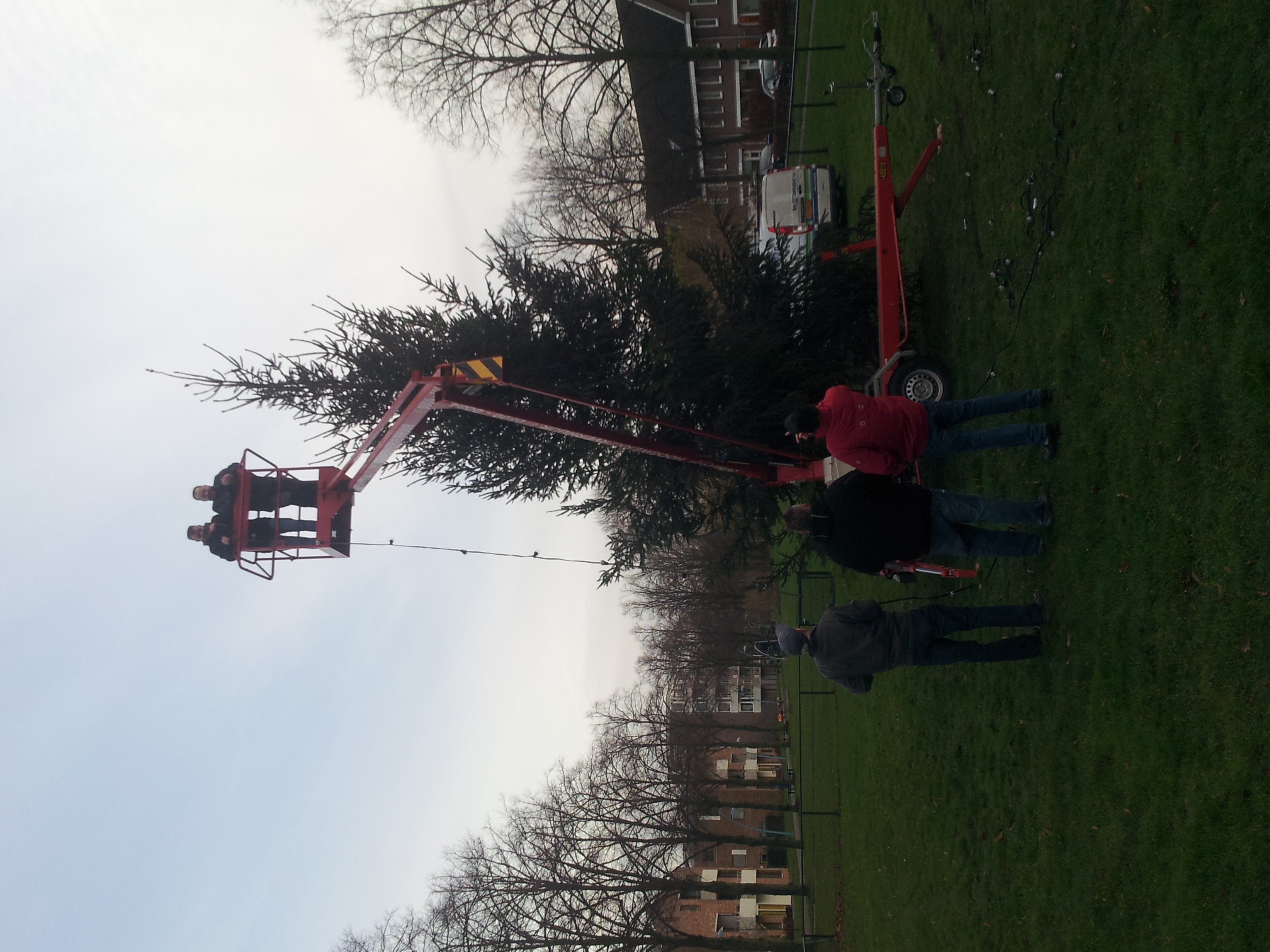 Wijkplatform
Kerst 2015 Haveltermade
Vele handen maken het werk lichter
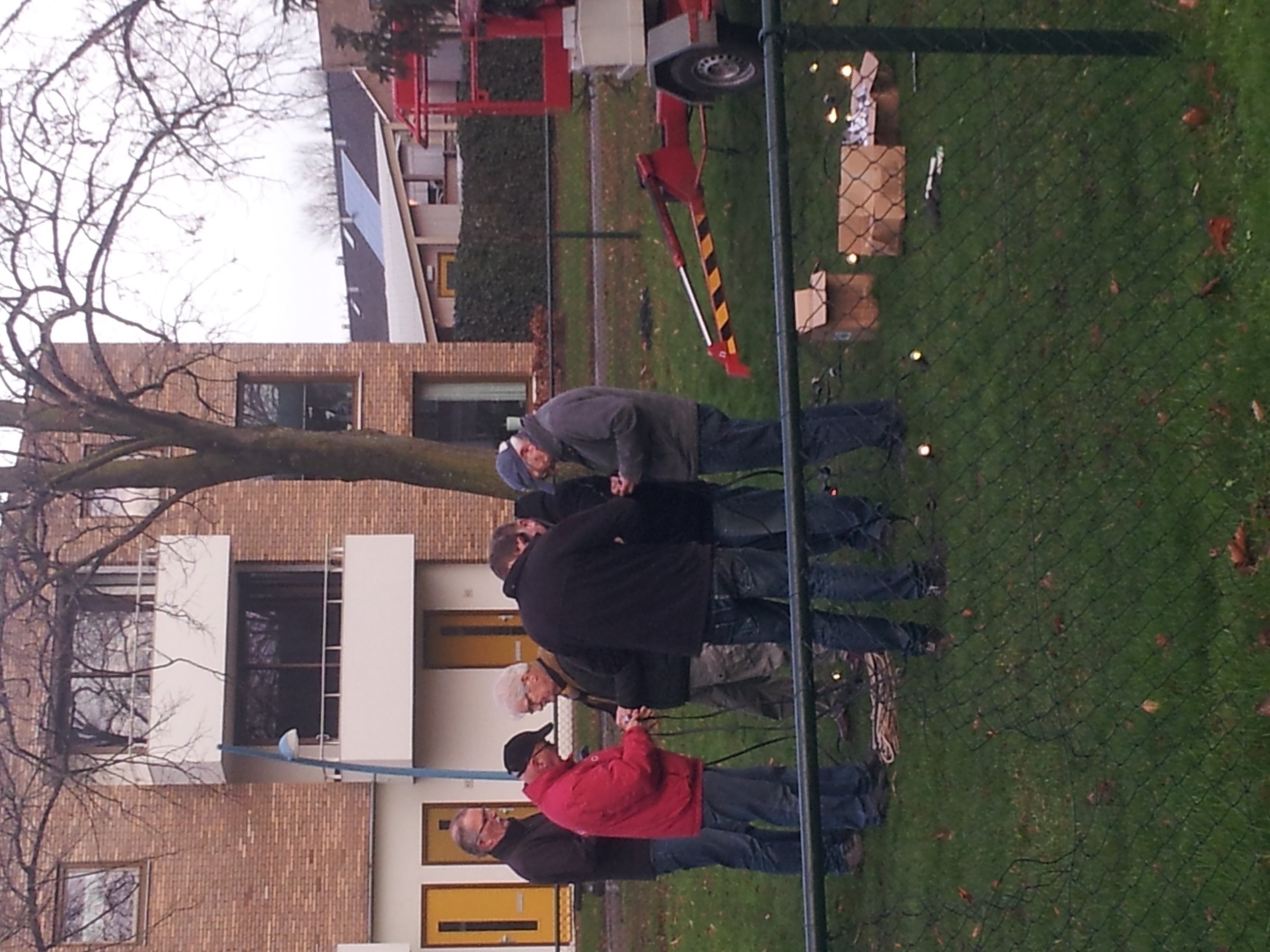 Het optuigen van de kerstboom
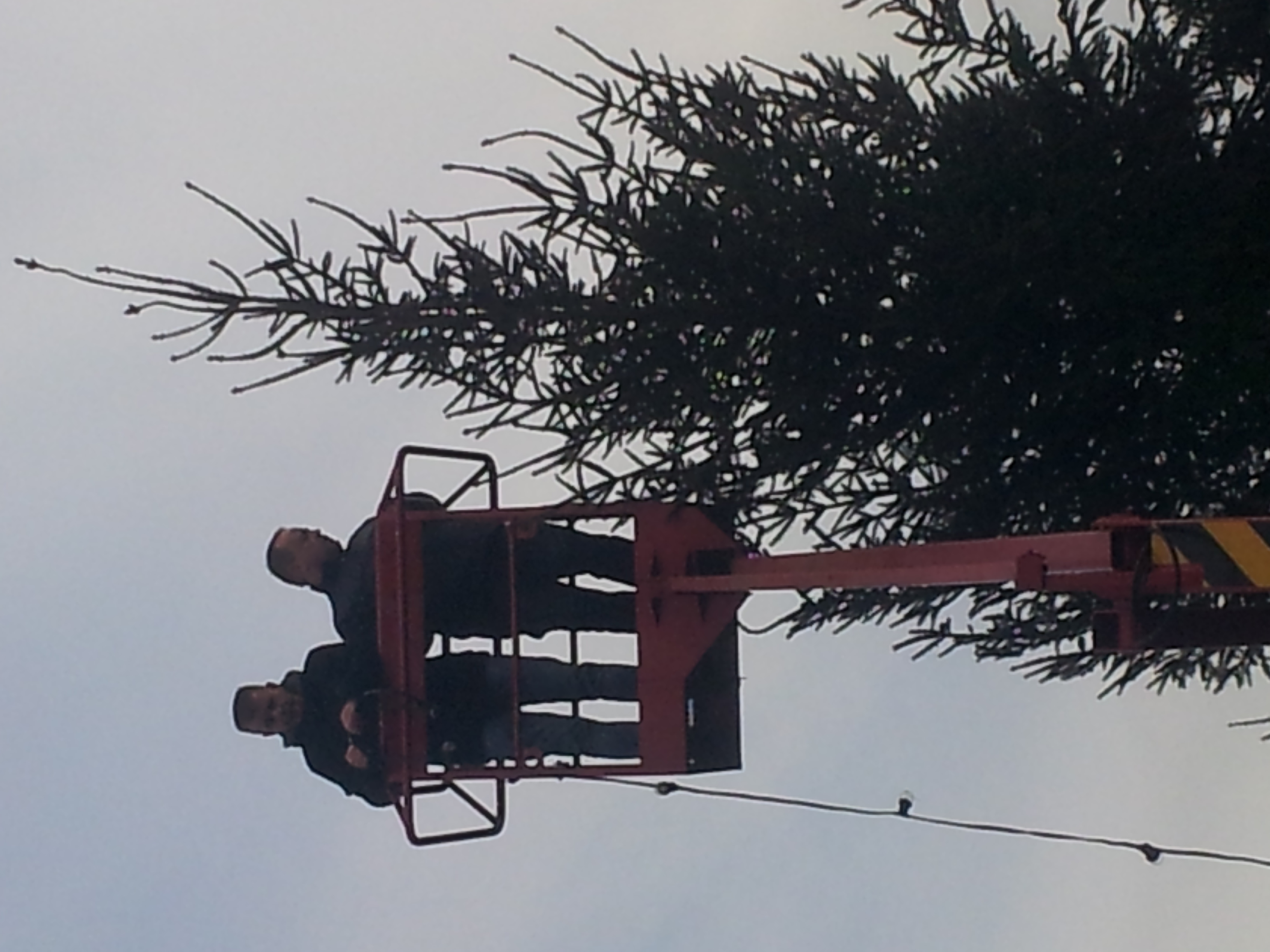 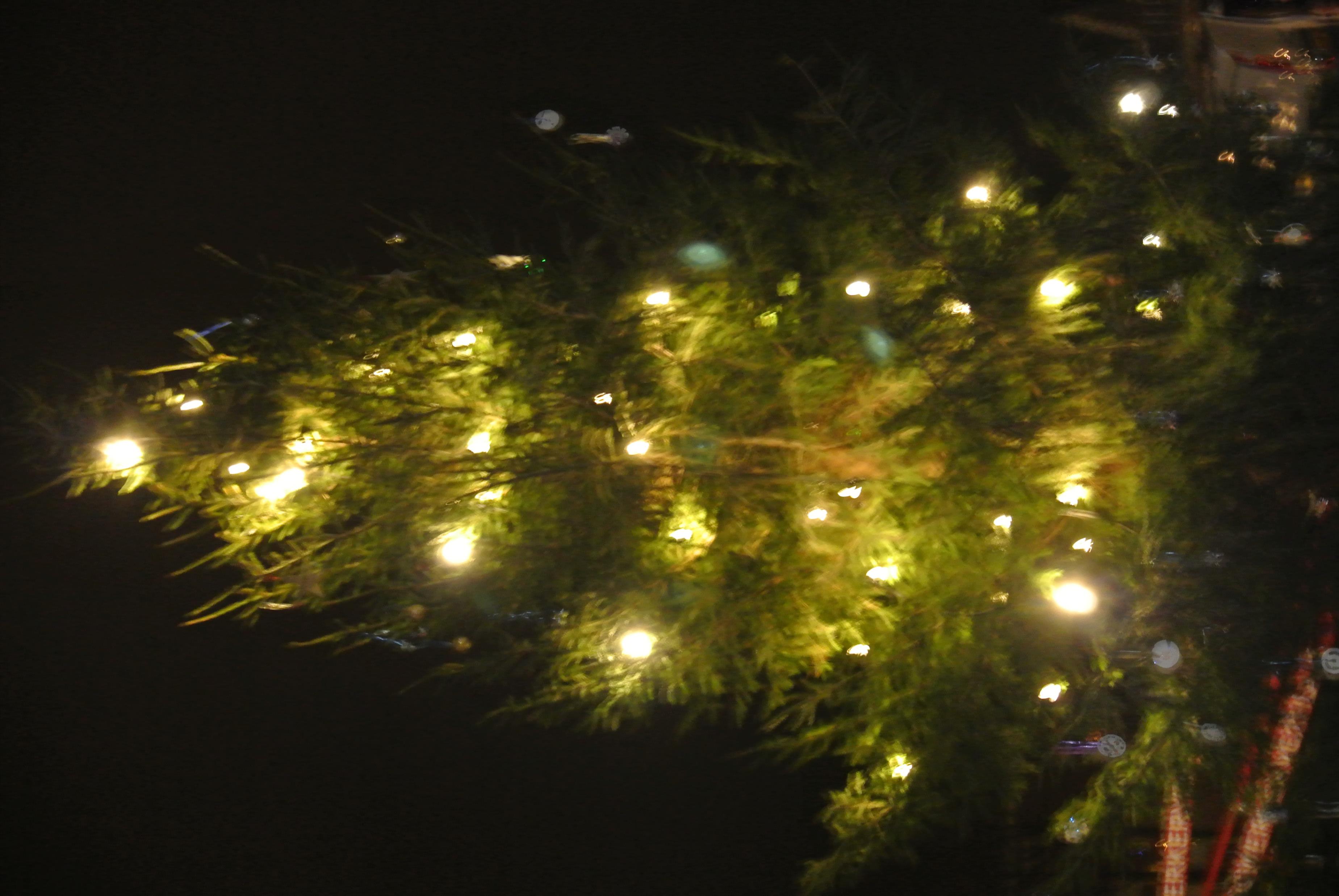 De Kerstboom met verlichting